~r.E go{‘ñQ>a - 1^yJmob {d^mJ{df¶: ^yJmobemómMr AmoiI
^y
Jmo
b
em
óm
Mr

Amo
i
I
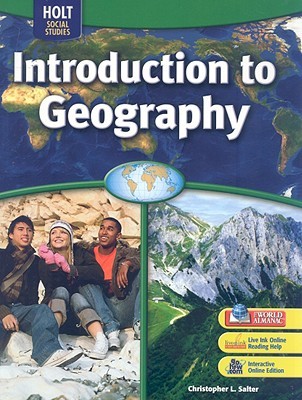 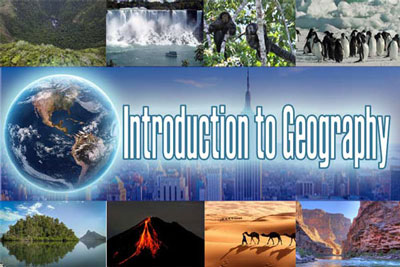 ^y
Jmo
b
em
óm
Mr

Amo
i
I
^yJmobmMo ñdén d Aä¶mg nÜXVr
^yJmob hm EH$ A{Ve¶ àmMrZ {df¶ Amho. n¥Ïdr d Ë¶mdarb {d{dY Jmoï>r{df¶r ^yJmobm‘Ü¶o àmMrZ H$mimnmgyZ Aä¶mg Ho$bm OmV Amho. n¥Ïdr d Ë¶mdarb {Za{Zamù¶m ^m¡Jmo{bH$ A{dîH$mam§er ¶m§Mm g§~§Y Agë¶mZo ^yJmob Aä¶mgH$m§À¶m ‘ZmV doJdoJù¶m Jmoï>tMr ‘m{hVr OmUyZ KoÊ¶mMr {Okmgm ’$ma nydu nmgyZ hmoVr Ë¶m‘wio ^yJmobmÀ¶m kmZmV dmT> hmoV Jobr d ¶m {df¶mMm Aä¶mg gImob hmoV Jobm.
Geography ¶m eãX Geo Am{U Graphy ¶m XmoZ eãXm§{‘iyZ ~Zbobm Amho.
^y
Jmo
b
em
óm
Mr

Amo
i
I
^yJmobmMr ì¶m»¶m
Geo åhUOo n¥Ïdr (Earth) Am{U Graphy åhUOoM dU©Z Agm eãXe: AW© Ho$bm OmVmo. åhUyZ ¶mdê$Z n¥ÏdrMo dU©Z H$aUmao emó Aer gdmªV àW‘ ^yJmobmer g§~§YrV ì¶m»¶m Ho$br Jobr.
Abo³Pm§S>a dm°Z h°å~moëQ> : n¥Ïdrdarb {d{dY A{dîH$mam§Mo {ddaU d Ë¶m§Mm nañna g§~§Y åhUOoM ^yJmob hmo¶.
Q>m°bo‘r : n¥Ïdrdarb ñWio Am{U Ë¶m§Mo EoH$‘oH$m§er Agbobm g§§~§Y åhUOoM ^yJmob hmo¶.
H$mb©[aQ>a : ^yJmobemó hr EH$ Aer kmZ emIm Amho H$s, Á¶mV ‘mZdOmVrÀ¶m g§X^m©V ^yn¥ð>mÀ¶m ~hþ{d{dYVoMm Aä¶mg Ho$bm OmVmo.
[aMS>© hmQ>©em°Z : ^yJmob ho n¥ÏdrÀ¶m n¥ð>^mJmdarb ~XbË¶m A{dîH$mam§Mm AMwH$, gwg§~§YrV Am{U g§¶wº$sH$ dU©Z d {deXrH$aU H$aUmao emó Amho.
Am§Vaamï´>r¶ ^yJmob n[afX : ^yn¥ð> ho ‘mZdmMo dñVrñWmZ J¥hrV Yê$Z ^yn¥ð>mÀ¶m Am{U ‘mZdmÀ¶m K{Zð> g§~§YmMm Aä¶mg åhUOoM ^yJmob hmo¶.
^y
Jmo
b
em
óm
Mr

Amo
i
I
^yJmobmMo ñdén
^yJmobmÀ¶m Aä¶mg nÜXVr
dU©ZmË‘H$ ñdê$n
{dVaUmË‘H$ ñdê$n
d¡km{ZH$ ñdê$n
AmYw{ZH$ ñdê$n
{Z[ajU AÜ¶¶Z nÜXVr
g¡ÜXm§{VH$ AÜ¶¶Z nÜXVr
gd}jU AÜ¶¶Z nÜXVr
{df¶ AÜ¶¶Z nÜXVr
àmXo{eH$ AÜ¶¶Z nÜXVr
{díbofU AÜ¶¶Z nÜXVr
ZH$meo d N>m¶m{MÌo {ddoMZ AÜ¶¶Z nÜXVr
EH$mË‘H$ AÜ¶¶Z nÜXVr
^y
Jmo
b
em
óm
Mr

Amo
i
I
^yJmobmÀ¶m Aä¶mgmMo ‘hËd d {dH$mg
‘mZdr ^yJmobmMm Aä¶mg n¶m©daU emómà‘mUoM ewÜX d¡km{ZH$ nÜXVrZo H$amdm bmJVmo. Ë¶m‘wio ‘mZdr ^yJmob ho gm‘m{OH$ d Z¡g{J©H$ Ago XmoÝhr d¡{eîQ>ço AgUmao Am§Va{H«$¶m emIr¶ emó Amho.
‘mZd d Ë¶mMo ì¶dgm¶ ¶m‘Yrb gd© ‘hËdmÀ¶m g§~§YmMo kmZ ‘mZdr ^yJmobmVyZ àmá hmoVo.
‘mZd d§emMr CËH«$m§Vr, Ë¶m§Mr d¡{eîQ>ço d dJuH$aU ¶m§Mo kmZ ^yJmobmVyZ {‘iV AgVo.
bmoH$g§»¶oMo {dVaU, bmoH$g§»¶mdmT>, bmoH$g§»¶oMr g§aMZm, bmoH$g§»¶oÀ¶m g‘ñ¶m ¶m§À¶m Aä¶mgm‘wio ‘mZd g§gmYZ {dH$mgmMo YmoaU {ZpíMV H$aÊ¶mgmR>r ¶mMm Cn¶moJ hmoVmo.
‘¥Xm, ^y‘r, Ob, dZñnVr, àmUr I{ZO g§gmYZo BË¶mXr ~ÔbMo kmZ d Ë¶mMm gw{Z¶mo{OV dmna H$aUo ^yJmobmÀ¶m Aä¶mgm‘wio e³¶ hmoVo.
dgmhVrMm CJ‘ d {dH$mg, J«m‘rU d ZmJar dgmhVr ¶m§Mm nÜXVera Aä¶mg hmoVmo. Ë¶m‘wio {Z¶moOZmgmR>r ¶mMm Cn¶moJ hmoVmo.
^y
Jmo
b
em
óm
Mr

Amo
i
I
^yJmobmÀ¶m à‘wI emIm
àmH¥${VH$ ^yJmob 
1) IJmobr¶ ^yJmob
2) ^yê$nemó
3) hdm‘mZemó
4) gmJar ^yJmob
5) O¡{dH$ ^yJmob
6) ‘¥Xm ^yJmob
‘mZdr ^yJmob
Am{W©H$ ^yJmob 
1) gmYZg§nÎmr ^yJmob
2) H¥$fr ^yJmob
3) Am¡Úmo{JH$ ^yJmob
4) ì¶mnmar ^yJmob
5) dmhVwH$ ^yJmob
gm‘m{OH$ ^yJmob 
1) bmoH$g§»¶m ^yJmob
2) dgmhV ^yJmob
3) amOH$s¶ ^yJmob
4) Eo{Vhm{gH$ ^yJmob
5) d¡ÚH$s¶ ^yJmob
6) n¶©Q>Z ^yJmob
7) bîH$ar ^yJmob
^y
Jmo
b
em
óm
Mr

Amo
i
I
^yJmob d BVa emóo
g‘mO{dkmZ emIoÀ¶m A§VJ©V ^yJmobmMm doJdoJÀ¶m emIoer Omo Am§Vag~§Y {Z‘m©U Pmbobm Amho, Vmo Imbrbà‘mUo.
^yJmob d IJmob{dkmZ
^yJmob d J{UV
^yJmob d ^yJ^©emó
F$Vy {dkmZ d ^yJmob
^yJmob d ‘¥Xm {dkmZ
^yJmob d dZñnVr emó
^yJmob d àmUremó
^yJmob d ‘mZd{dkmZ
^yJmob d AW©emó
^yJmob d g‘mOemó
^yJmob d amÁ¶emó
^yJmob d gm§p»¶H$s